End of Life Care event
Patient / Carer Perspective
Sue Pascoe
[Speaker Notes: Introduce myself
For the next 15 minutes let’s look at the word through a different lens – that of a patient /carer
The people that I have recent experience of caring for in the last phase of their lives can’t be in this room with us today – so let me share a bit about them
Here they are]
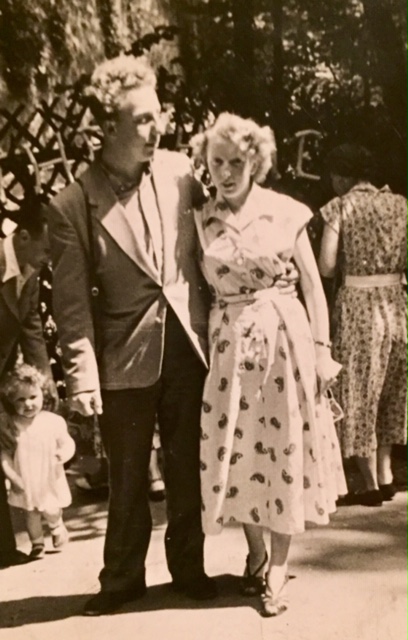 [Speaker Notes: Shortly after they met]
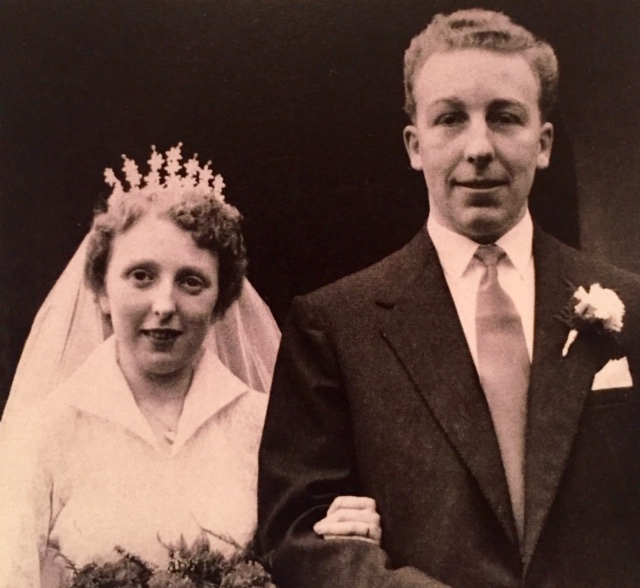 [Speaker Notes: Their wedding day]
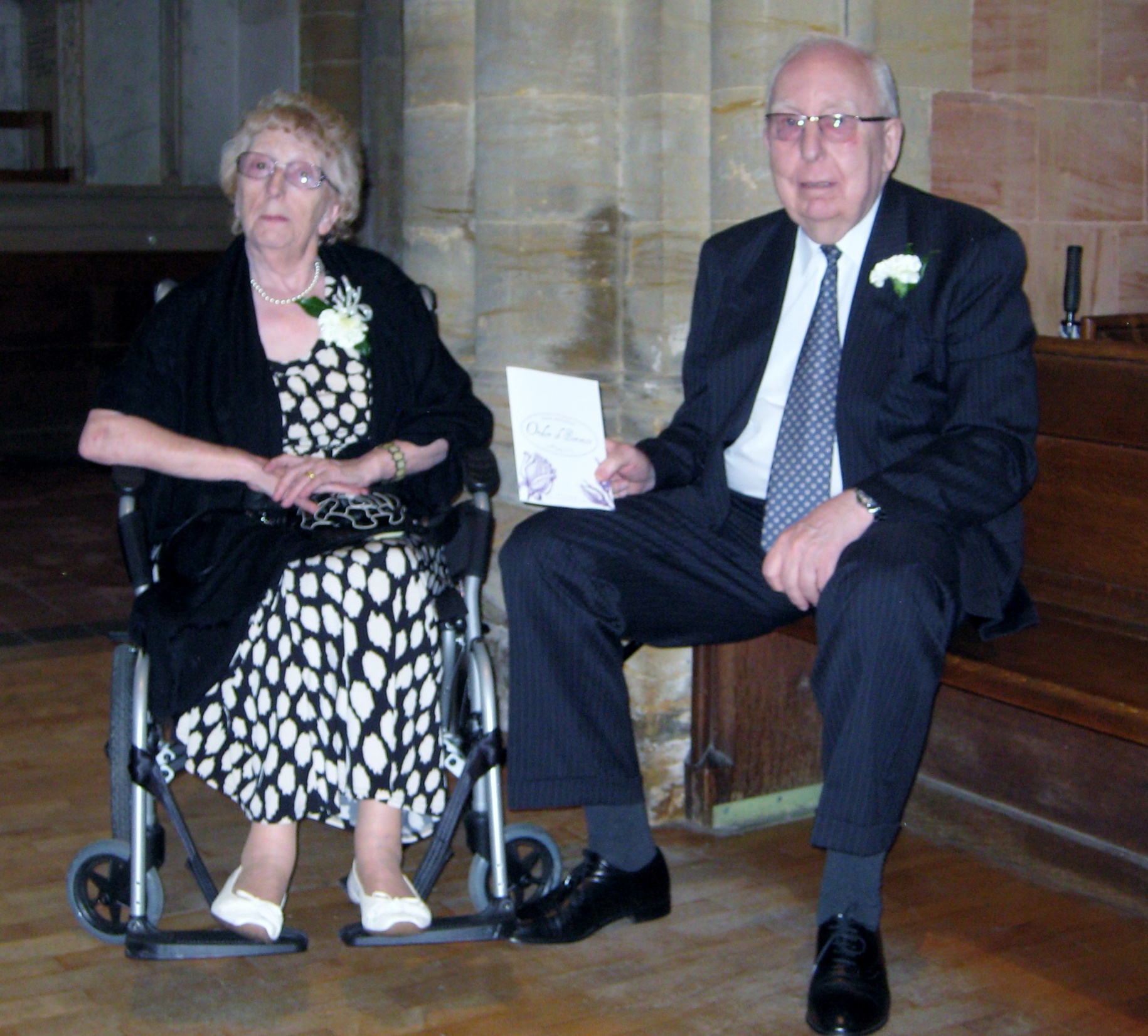 4
[Speaker Notes: Beginning to age - at the wedding of their eldest grandchild]
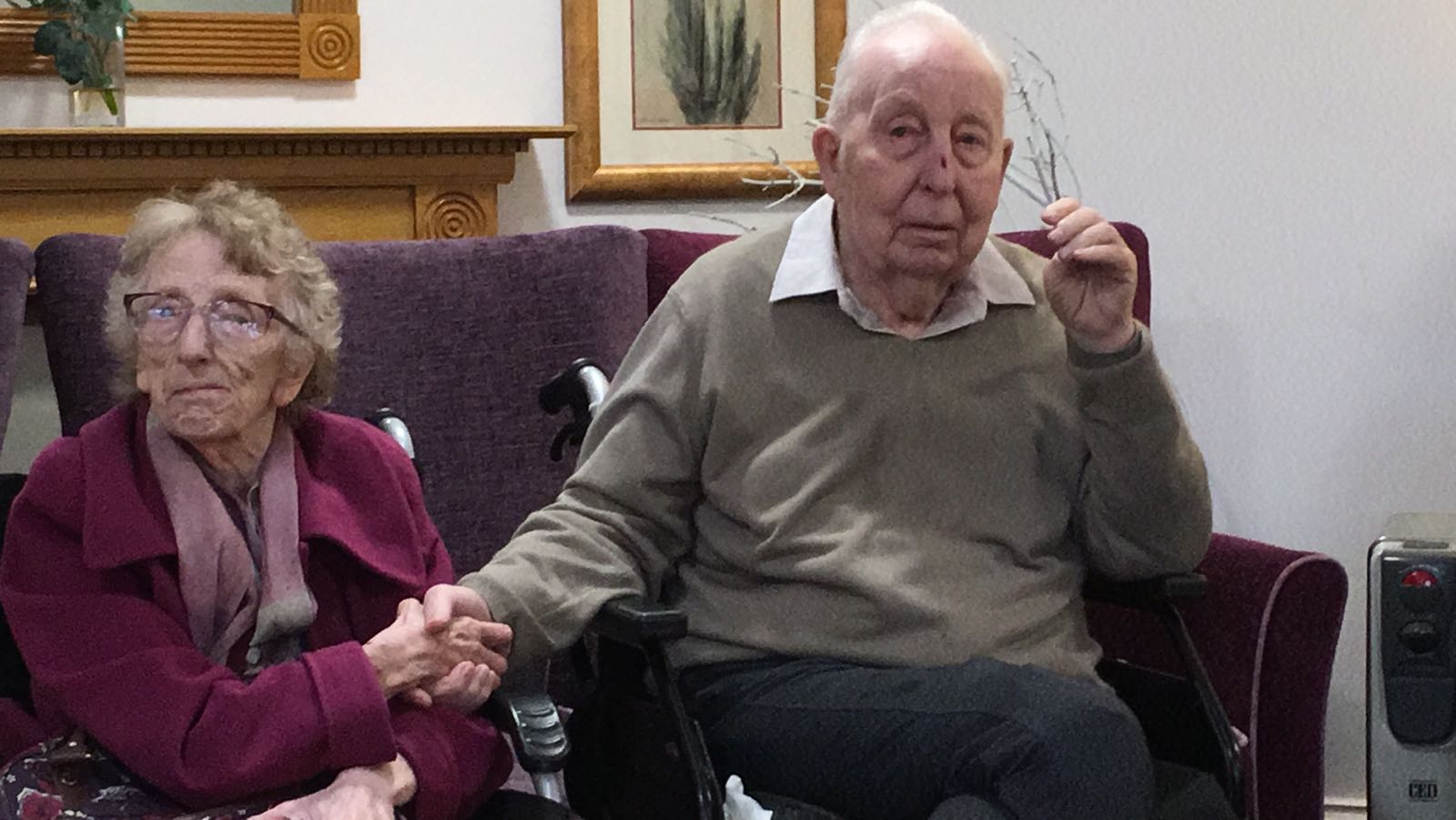 [Speaker Notes: At the care home where they spent the last 9- 12 months of their lives]
Introducing -       Mum and Dad
A couple of EastEnders
They met at the wedding of a friend  The bridesmaid who went on to become a bride
Akin to others of their generation        Dad worked, successful career
      Mum cared for us and once we had left home their parents  
Went on to own their own home         1st in their families to do this 
Had 3 children                                   grandparents and great grandparents
[Speaker Notes: Read slide

I know that this story is not unique to me 
This helped me
Our parents die before we do

My guess is that I am not the only carer in this room today

Let’s check

Number of people caring for someone in the last phase of their life?
Number of people in the room caring for someone that is living with dementia?
Number of people in the room caring for someone whose living in a care home home?]
Last phase of their lives, 5 - 7 years
Long term conditions                   Dementia and Progressive Cerebellar Syndrome     Slow deterioration
Their wish                                     to stay at home, together, where they felt safe
Increased support                  Homecare, Respite, Crossroads, Day Care, 24 hour care
      Continuity of care 
Increasing conveyances to hospital
Concerns - what would happen to Dad if something happened to Mum
How do others navigate the system?
[Speaker Notes: So ……………………..  the focus of this event today is the End of Life but let me focus for a minute or two on the last phase of Mum and Dad’s lives which spanned around 5 years which helps to provide context

Both had long term conditions 5 / 7 years – slow deterioration
We talked, whilst they were still able, about what they wanted / how best to manage this.

Put all of the necessary paperwork in place DNAR / LPAs

As they began to deteriorate 

Sought help – homecare / respite - not easy to find support / waiting lists when you do find it

Increasing conveyances to hospital – of which there would have been more without my intervention
Catheter management
Falls

Mum could cope but Dad really could not 

Disorientation increased post admissions

Increased care until eventually we were looking for a 24 hr carer 7 days a week – continuity a real issue
Living with risk – a high level of risk, exhausting for everyone!]
Last year of their lives
Managed to keep them at home, together, for longer than most
Increasing levels of need
Search for a care home                Very little support available around this
Admission to a care home 
Plan in place for them to live and die there
Both of them ended up dying in hospital - Mum in A&E
Last year of their lives difficult            for all
[Speaker Notes: We did manage to keep them at home as long as possible

Search for a care home – dual registered.

Dad admitted following a hospital admission – not the way we wanted it to be

By this stage totally unable to express his own needs
By this I mean say that he was uncomfortable / needed a drink / needed the toilet
Not the dignified man I knew 

Mum followed – just could not manage at home without him
Worried about him constantly

We found somewhere – somewhere for them to live and then die 
They were safe but did not get to spend as much time together as Mum in particular would have liked

Mum very unhappy - sad

Avoidable conveyances to hospital did not stop and I was willing to live with a much higher level of risk than most

They both ended up dying in hospital Dad on a medical ward following a Bank Holiday Admission and Mum in A&E]
What could the system do differently?
Support self funders               voluntary services / day care / homecare / residential care
Conveyances to hospital                Risk adverse                                                           Avoidable
Primary care – continuity             skills and competencies                     
Medications management 
Treat care homes as part of the system                                Significantly more care home beds than hospital beds Part of the solution not the problem              Workforce
Think about how we provide care for couples
[Speaker Notes: I have been asked to think about what the system could do differently

I have tried to extrapolate form my experience the things that would make the most difference for the most number of people
I am a commissioner that commission care for a population – not in general for individuals

I struggled to navigate the system – what is it like for others?

How we minimize conveyances to hospital

Risk adverse / many avoidable / long waits – how do we give staff (care home / GPs /out of ours LAS) time and skills to mange this?

Primary care – continuity  of care (Dr Small)                     

Medications management – could and should have been reviewed.  Anticoagulants in particular.

Treat care homes as part of the system
Support the workforce

Commission care for couples]
What helped?
Long and happy lives
Talking to those in a similar position
Sharing the responsibility with others
Individuals – regardless of sector                                  The kindness of others                                                      Developing meaningful relationships                                 Communication / reinforced messages                                    Delivering on promises
[Speaker Notes: Let’s finish on a positive note

There are some things that helped – both Mum and Dad had a good 80 years / lots of happy times. Managing the final stage of life is not easy / often messy.

Talking to those in a similar position – colleagues / other relatives

The kindness of others – words / gestures

Sharing the responsibility with others – my husband and brother

Developing meaningful relationships – with key people GP / care home staff not always those you expect. The person that sorted the laundry often had more time to talk to Mum that those providing her care

These people made me feel ssafe

Communication / reinforced messages

Delivering on promises]
THANK YOU FOR LISTENING
[Speaker Notes: Introduce myself
For the next 15 minutes let’s look at the word through a different lens – that of a patient /carer
The people that I have recent experience of caring for in the last phase of their lives can’t be in this room with us today – so let me share a bit about them
Here they are]